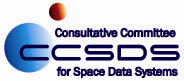 CCSDS CSSA Cloud Computing BOF
Preliminary Sketch – Functional Architecture Overview

14 September 2022
Functional Architecture Overview (Preliminary Draft)
Cybersecurity
Data Storage
Data Streaming
Event Notification
Provision/Configuration Management
High Level Process Overview (Preliminary Draft)
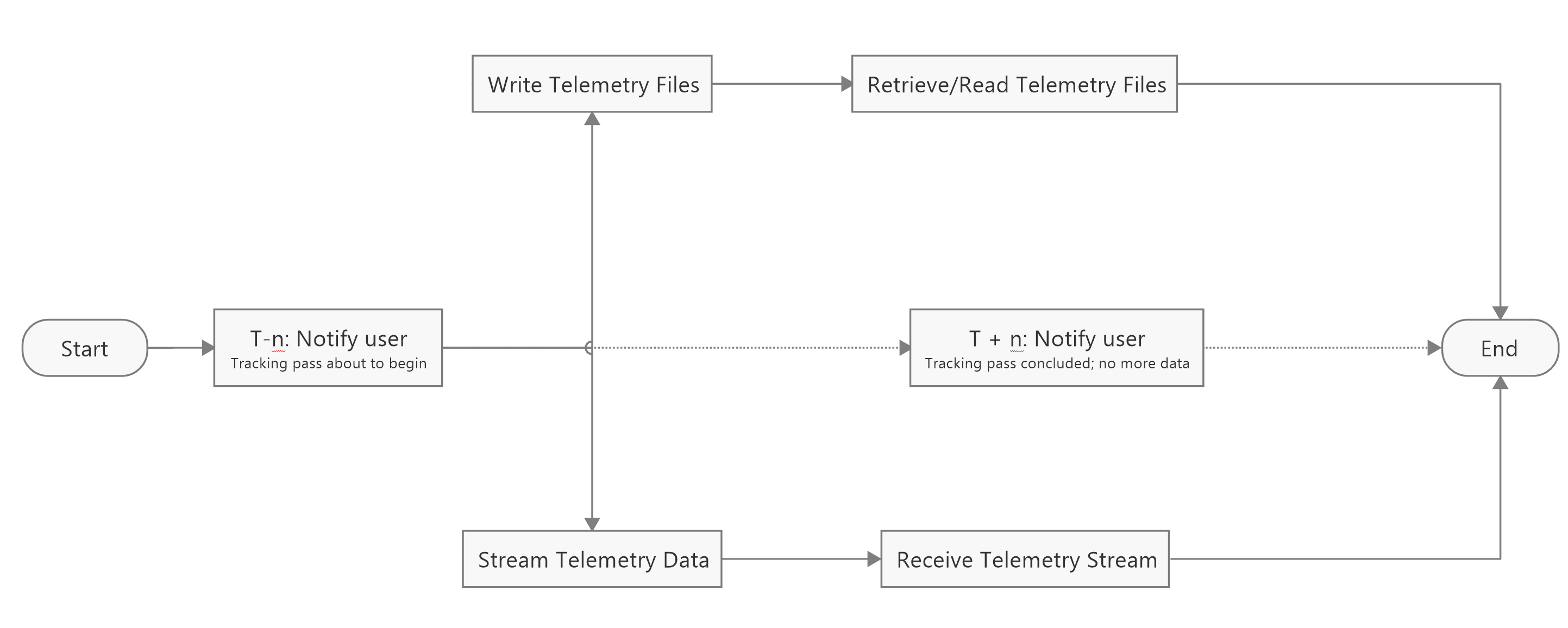